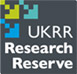 UKRR: Partnership & Collaboration
Celebrating the achievements of UKRR 2007 - 2019
Chris Banks :: Head of UKRR :: @ChrisBanks
Data analysis :: John Hosking :: UKRR Project Coordinator
A note about this data
UKRR in numbers
Three phases 2007 - 2019
17 cycles (p1; p2 = 13 p3=3)
36  libraries
28,655 journals (many of which changed titles over the years)
Over 275k data lines added to the BL’s catalogue
125 kilometres
UKRR - Three Project Phases
UKRR Board Approval Sept 2018
Timeline
Jan  2017
Jan  2007
Aug  2008
Feb  2009
Apr 2019
19
95
11
Metres Processed (km)
125 km total
Phase 3
(+ 6 new institutions)
BL Service
(Open to anyone)
Phase 1
(9 Members)
Phase 2
(29 Members)
Partners: British Library  + Bristol, Goldsmiths, East Anglia, Rothamstead Research, Canterbury Christ Church, City University of London.
Partners:
British Library +  Birmingham, Cardiff, Liverpool, Southampton, 
St. Andrews, Imperial College London, Newcastle and Exeter.
Partners:
British Library + Aberdeen, Aberystwyth, Birmingham, Oxford, Cambridge, Cardiff, Durham, Edinburgh, Glasgow, ICL, KCL, Kingston, Leeds, LSE, Manchester, Newcastle, Northumbria, Nottingham, Open University, Queen Mary, Reading, Royal Holloway, St Andrews, Sheffield, Southampton, Sussex, UCL, Senate House
A sustainable service delivered by the British Library, open to anyone.
4
[Speaker Notes: Explain financial benefits]
£11.5m HEFCE funded project

£2.56m recurrent savings

£30.37m capital savings
Investment and savings – conservative estimate
UKRR by discipline over time
Of 28,655 titles offered,15,590 were offered only once
Discipline breakdown
Title offered the most
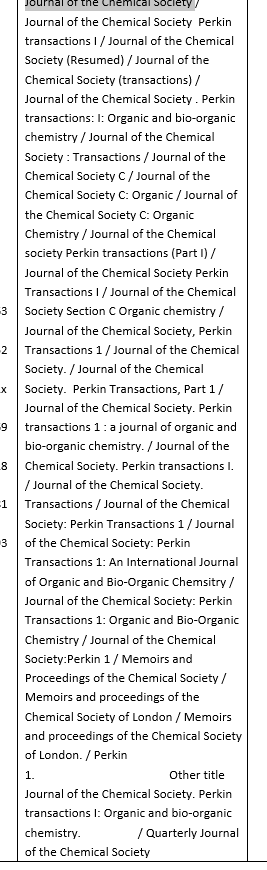 Journal of the Chemical Society
68
Journal with most meterage
Journal of Biological Chemistry
772m
Broad spread of disciplines covered
81% of most offered titles were safe to de-duplicate
Retention status increases as scarcity increases
Over 17,000 gaps in BL holdings identified
UKRR has identified and retained scarce titles – only 18% of titles offered only once were safe to de-duplicate
Science titles had the highest meterage
68% of materials de-duplicated are science materials
Demand has reached the long tail
2019
2007
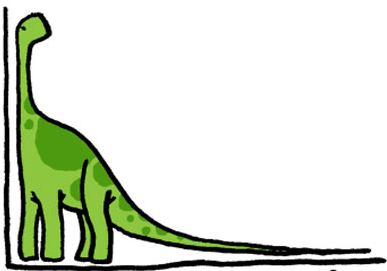 http://www.leadscoring.com/lead-scoring/scale-lead-scoring-to-the-long-tail-with-modern-firmographics/
UKRR benefits/legacy (excl. space savings)
LARCH (scarcity checking and recording of decisions)
BL Access database
BL Aleph
BL Document Supply System upgraded
More granular data about BL gaps
Data about member library holdings (SUNCAT)
Better data about journal titles and successor (child) titles
Improveddata
Systems
Memorandum ofAgreement
BL’s holdings checked as libraries offered titles/issues for disposal and gaps recorded
BL gaps filled
Two further access copies retained by the community
Preservation of a national collection
Signed by most of the phase 2 member libraries – the holding libraries
Agreement to retain 2 access copies in the community in addition to the BL loanable copy
Data/NBK
System
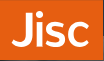 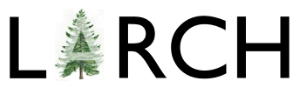 True and ongoing partnership
CollaborativeCollectionRetention Agreement
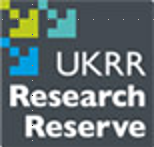 Service and Delivery
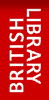 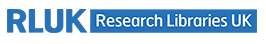 Thank you & Questions
https://www.ukrr.ac.uk/